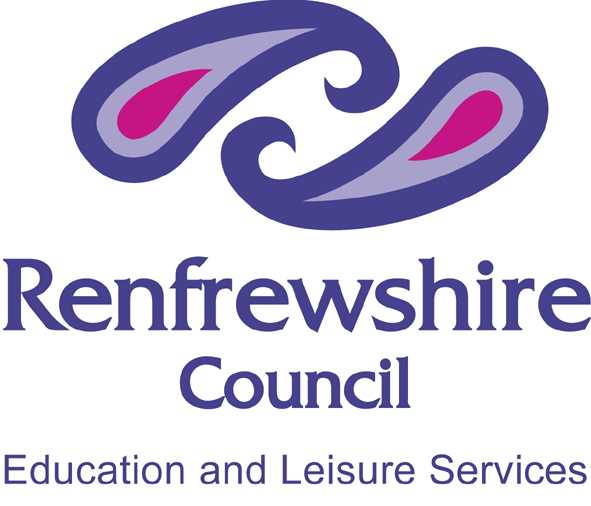 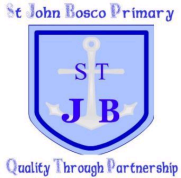 Renfrewshire Council : Education and Leisure Services St John Bosco Primary School and Nursery Class
Rights Respecting School
What are Human Rights
Human rights are basic rights which everyone in the world should enjoy.
Unfortunately, not everyone in the world has their rights respected.
People do not always have their rights respected because of war, poverty and deprivation and other political reasons.
Is a Rights Respecting School
A school where children want to achieve – to be the best they can be.
A school where everyone feels included, that they belong and that they matter.
A school where everyone understands both their rights and their responsibilities.
Why are we a Rights Respecting School?
It helps us to achieve – to be the best we can be.
It helps us to be good Christians – to be Effective Contributors, Responsible Citizens, Successful Learners and Confident Individuals.
It helps us to know and understand our own rights and responsibilities, and helps us to make sure other people receive their rights.
Why are we a Rights Respecting School?
By helping other people receive their rights, we are good Global Citizens.
It helps us to participate and to know that we can make decisions that affect us.
The United Nations Convention on the Rights of the Child
A convention is an agreement between countries.
192 countries of the world have agreed to the UNCRC – they make sure that their country allows all children to receive their rights.
2 countries have not signed up to the UNCRC – the USA and Somalia.
The UNCRC lists all the rights (called articles) that we should receive.
There are 54 articles of the UNCRC
Articles of the UNCRC
Article 1
  Everyone under the age of 18 has all the rights in the Convention.

  Article 2
  The convention applies to everyone whatever their race, religion, abilities; whatever they think or say, whatever type of family they come from.
Article 2 - Task
Think about the story on the next slide.

  Talk with your shoulder partner about what happened in the story.  

  Do you think this was correct?
John liked to push.  Every day in the playground, he ran about, shouting and pushing anyone who got in his way.  Everyone tried to tell him this was wrong, but John didn’t care.  He didn’t listen to anyone and just carried on in the same way.  
  One day, John was called in to see the head teacher.  She had had a lot of complaints about John, and she was not happy.   She told John that other children in the school had the right to relax and play, and John was stopping them from doing this.  She told him that because he had rough play, he must stay and work in the classroom every break time until his behaviour improved.
UNCRC
Universality
Unconditionality
Articles of the UNCRC
Article 3
   All organisations concerned with children should work towards what is best for the child.

  Article 4
  Governments should make these rights available to children.
Articles of the UNCRC
Article 5
  Governments should respect rights and responsibilities of families to direct and guide their children so that, as they grow, they learn to use their rights properly.

  Article 6
  All children have the right to life.  Governments should ensure that children survive and develop healthily.
TASK
Think about article 6 – the right to life.

  What responsibilities do you have in this?
  Talk to your shoulder partner and find 3 responsibilities which you have if you have the right to life.
Articles of the UNCRC
Article 7 
   All children have right to a legally registered   name and nationality.  Also the right to know and, as far as possible, to be cared for by their parents.

   What responsibilities do we have to ensure others receive this right?
MUGA – is this fair?
Monday – alternate weeks with Bargarran PS (P2 + P3)
Tuesday – Bargarran PS
Wednesday – Bargarran PS
Thursday – St John Bosco PS (P4 + P5)
Friday – St John Bosco PS (P6 + P7)


Monday 20 Aug – St John Bosco PS (P2 + P3)
Certificates
Do you like the certificates we have just now?
Would you like different certificates?
How many certificates do you think we should have each week?
Mulitstage Talking Group Task
In your group, discuss the following and ask your P7 group leader to note down your group responses.
  Remember – you are trying to get overall group agreement, so you must go with what the majority of group decide.

  Q.  Do you like the certificates we have just now?
Multistage group talking task 2
Q. Would you like different certificates?

  Remember to discuss in your group what kind of different certificates we could have.
Multistage group talking task 3
Q.  How many certificates do you think we should have each week?
Lunch Hall
Entering
Exiting
Procedures
Manners
Recycling
40 Years Celebration
4 weeks today: Friday 14 Sep 2012
Mass: What hymns should we have?
Choir to sing?
Who has a gift to share?